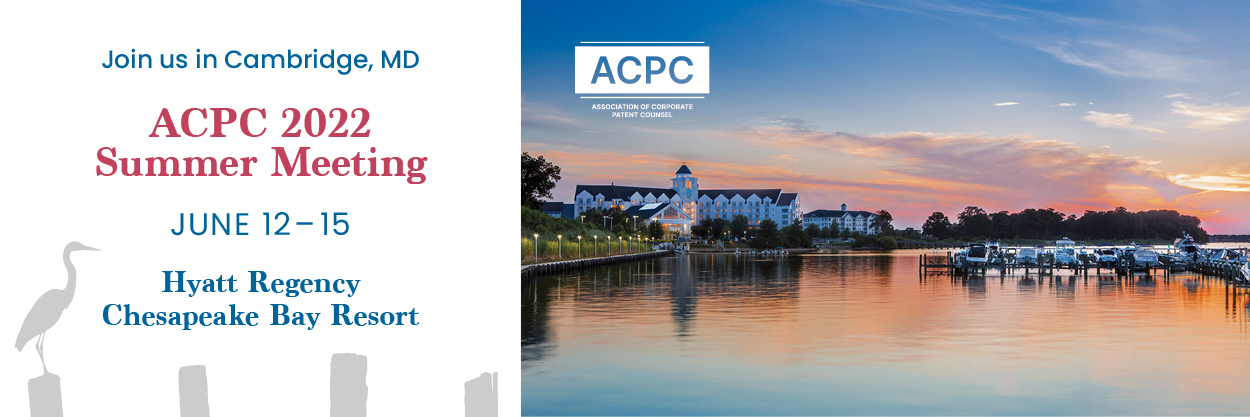 Market & Competitor
Analysis & Tools
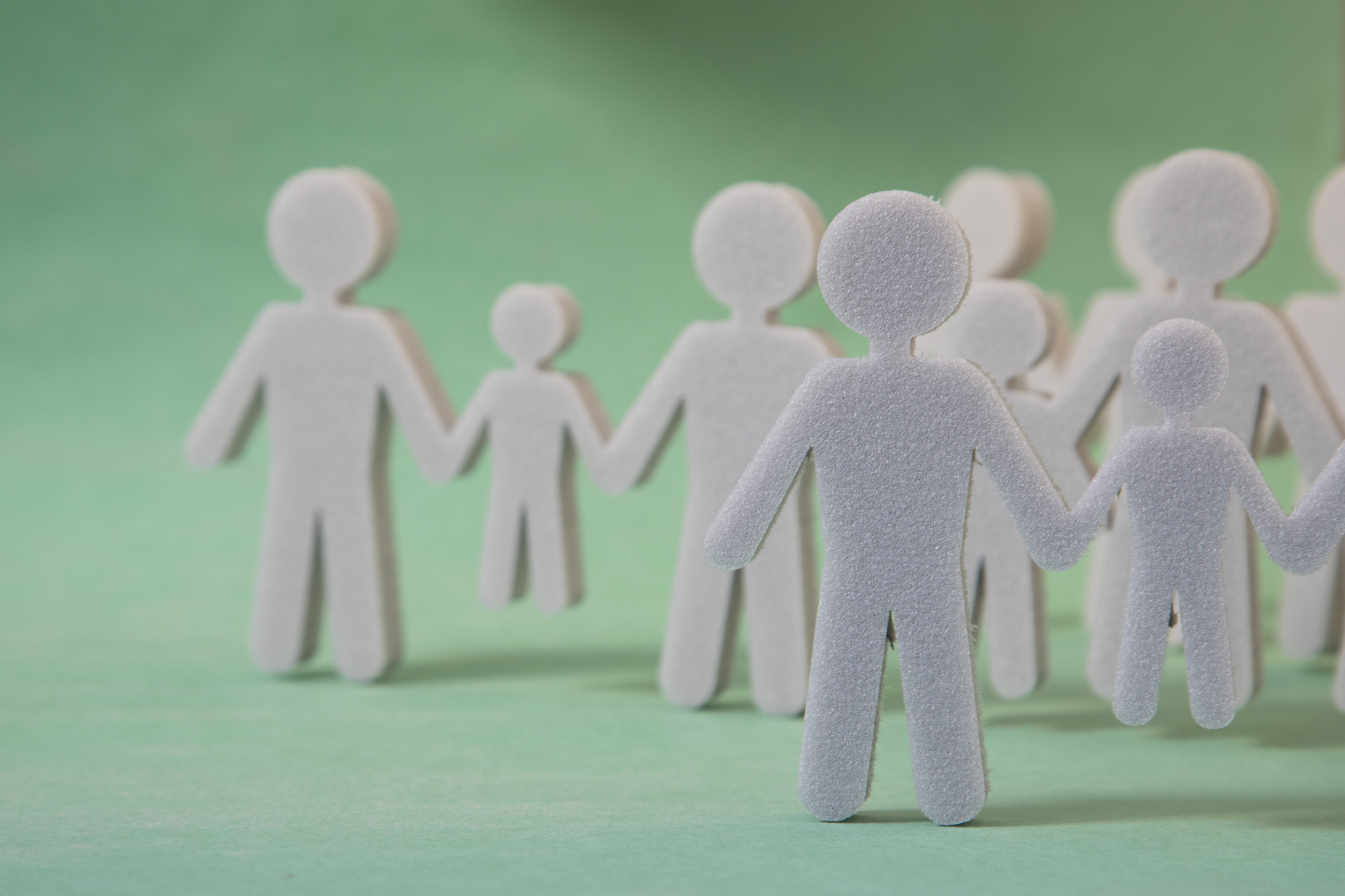 Our Panelists
Cindy Huang – Gemini Trust Company, Senior Corporate Counsel, Intellectual Property
Pete Mattei – Tenneco, Associate General Counsel – Innovation & Technology 

Moderator: Stacy Fredrich – Rheem Manufacturing Co., Director, Global Intellectual Property
What do you want to achieve?
Competitor & Market Monitoring – Types
Dimensions of the Resources
Examples
Concur IP (Do It For Me / Hybrid / One-Off)
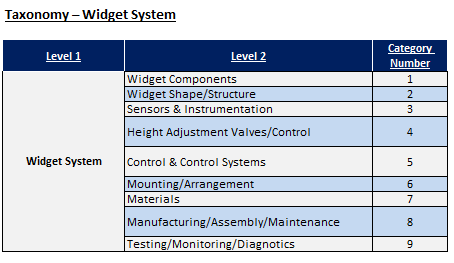 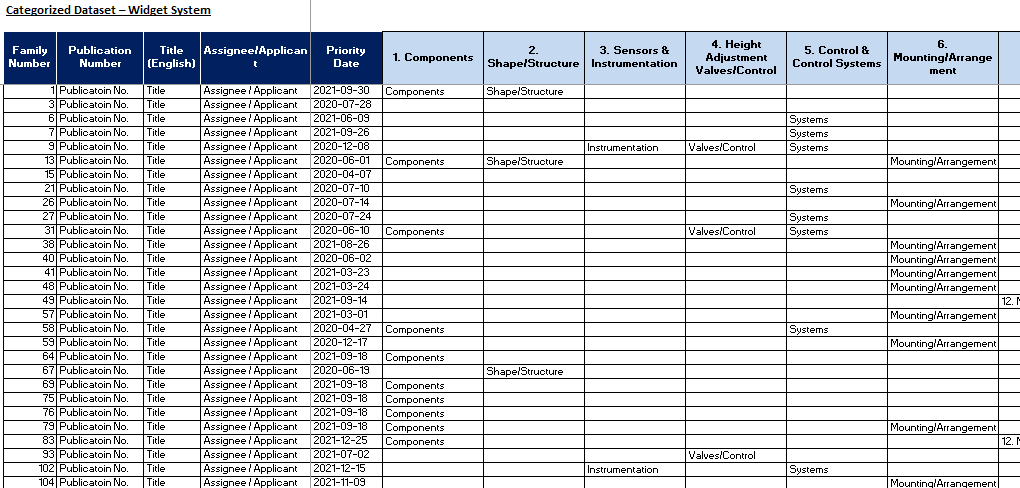 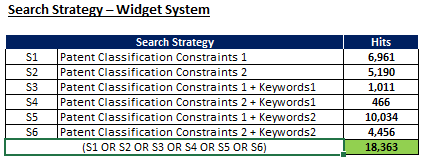 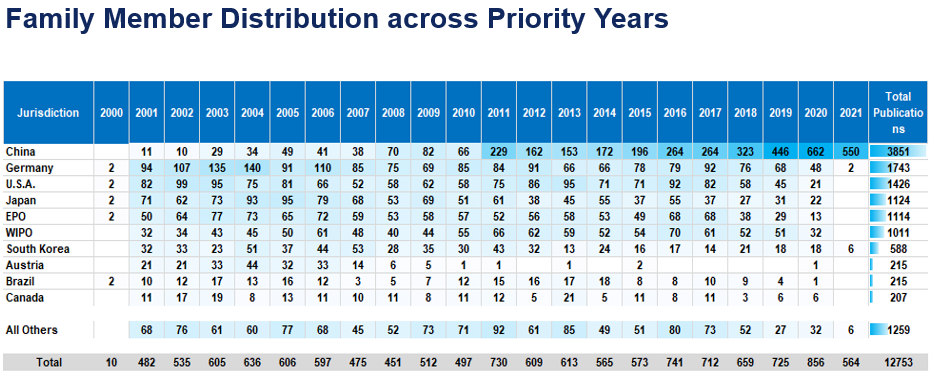 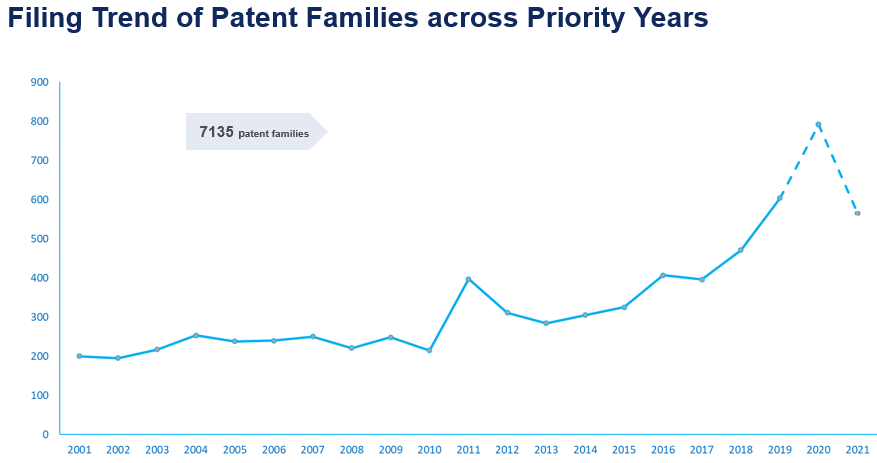 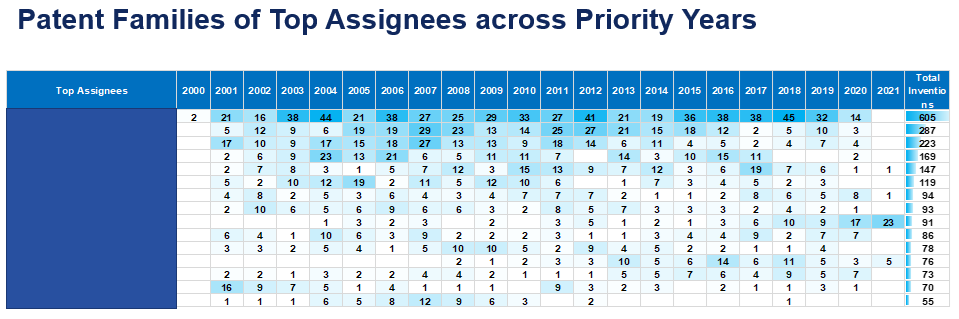 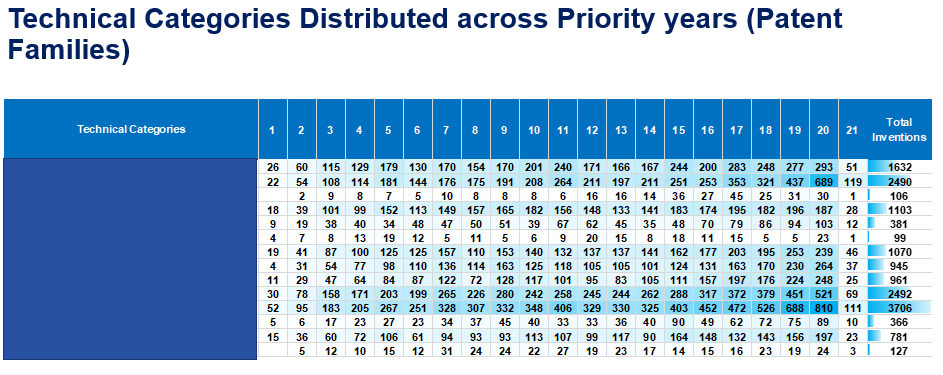 [Speaker Notes: (4) Analyze Data & Produce Visuals

Stacy: What’s the utility of this?  What are your use cases?

Pete: this is a tool to tell a story, what is the narrative you want to tell?]
IAMIP (DIY / Hybrid / Periodic)
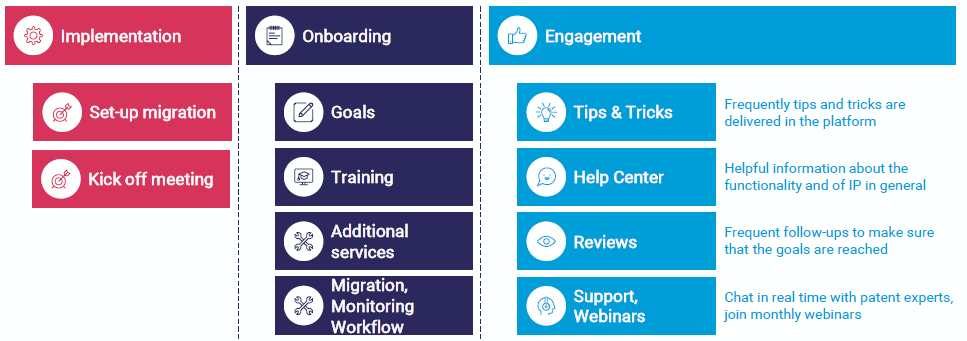 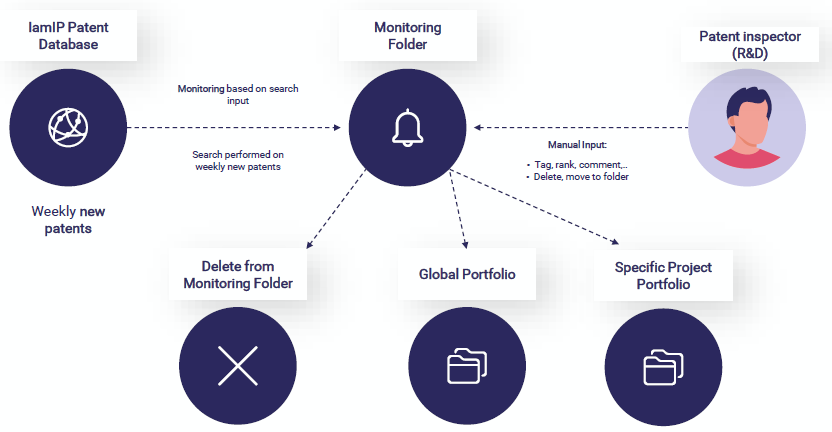 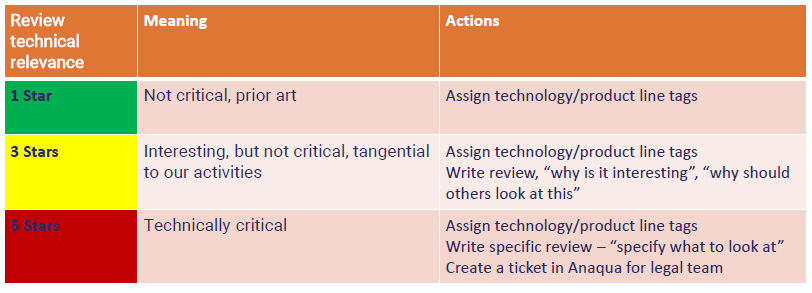 PatentSight (DIY / Automated / One-Off)
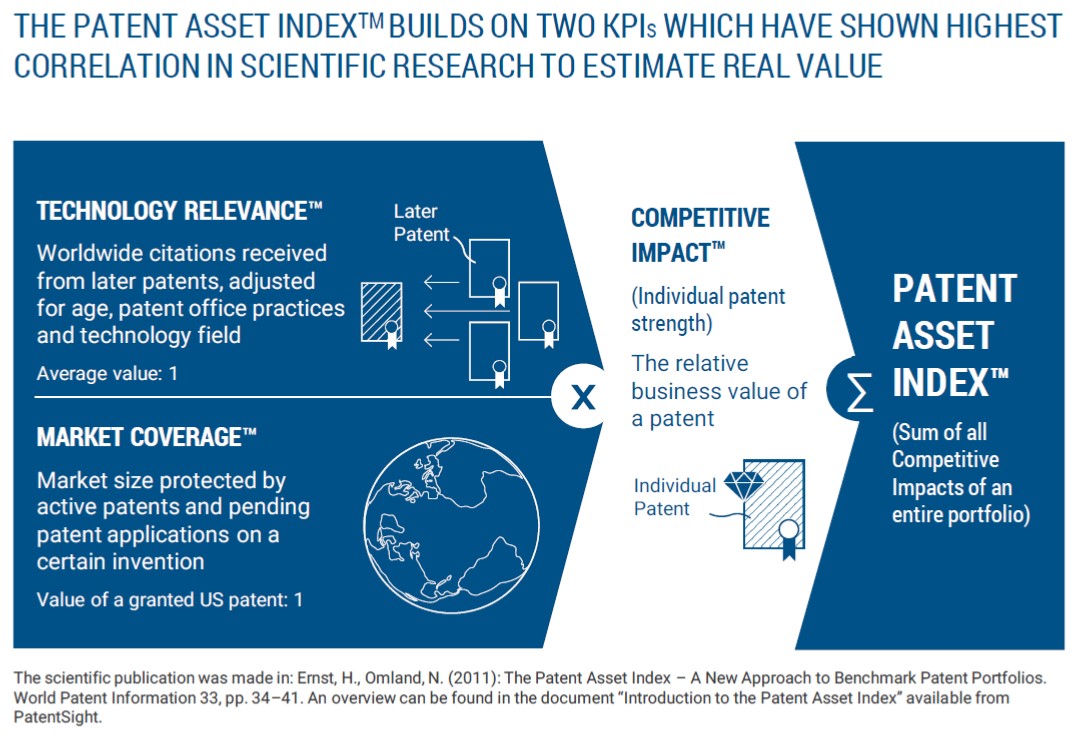 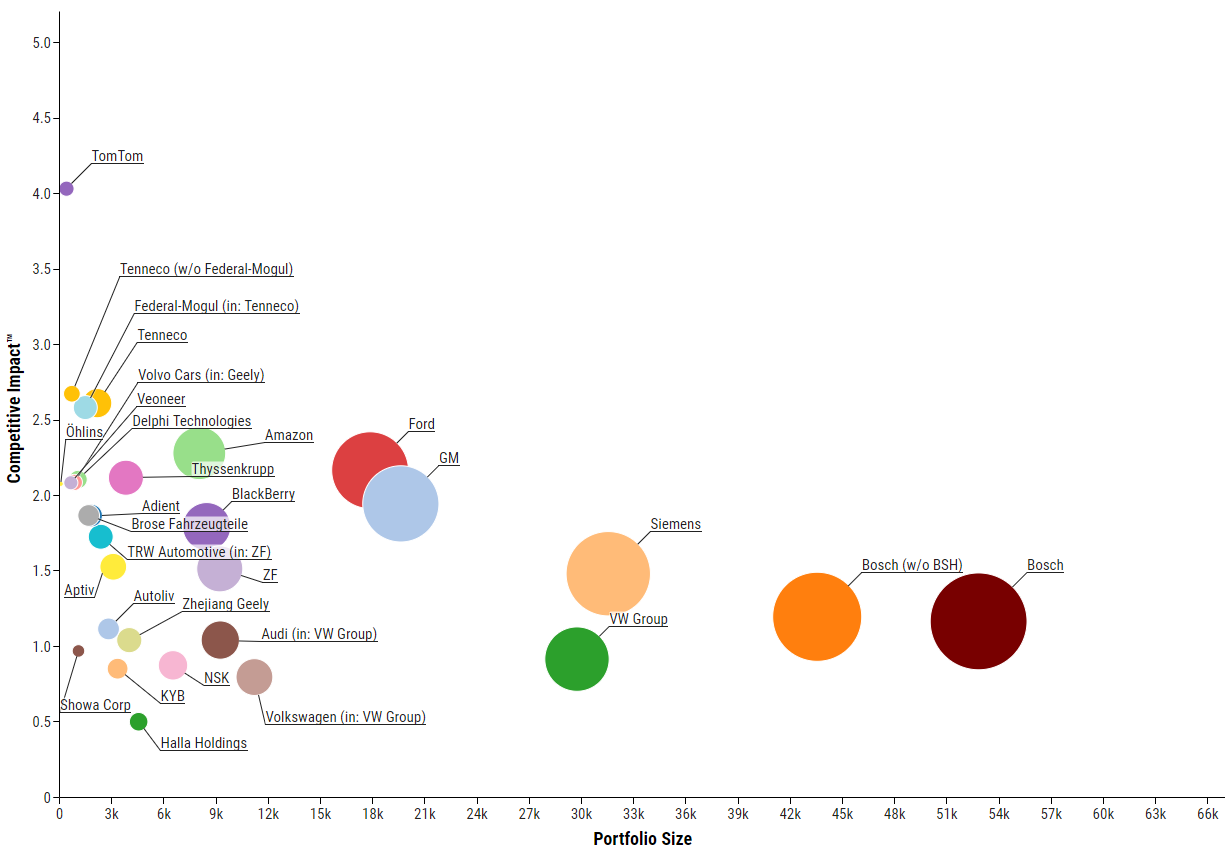 Grouped by: Owner / Bubble Area: Patent Asset IndexTM
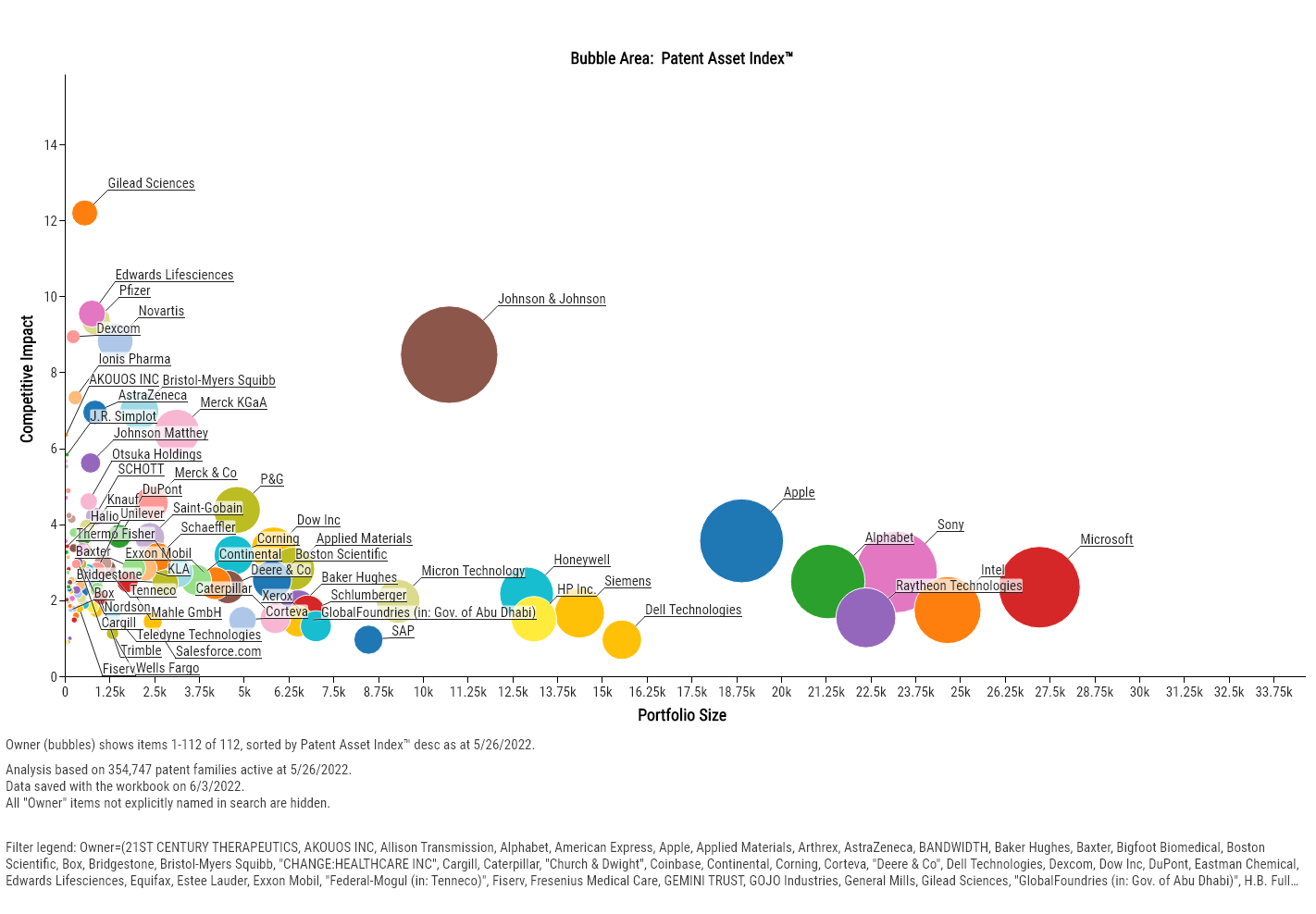 TENNECO CONFIDENTIAL
14
Evalueserve (Do It For Me / Manual / One-off)
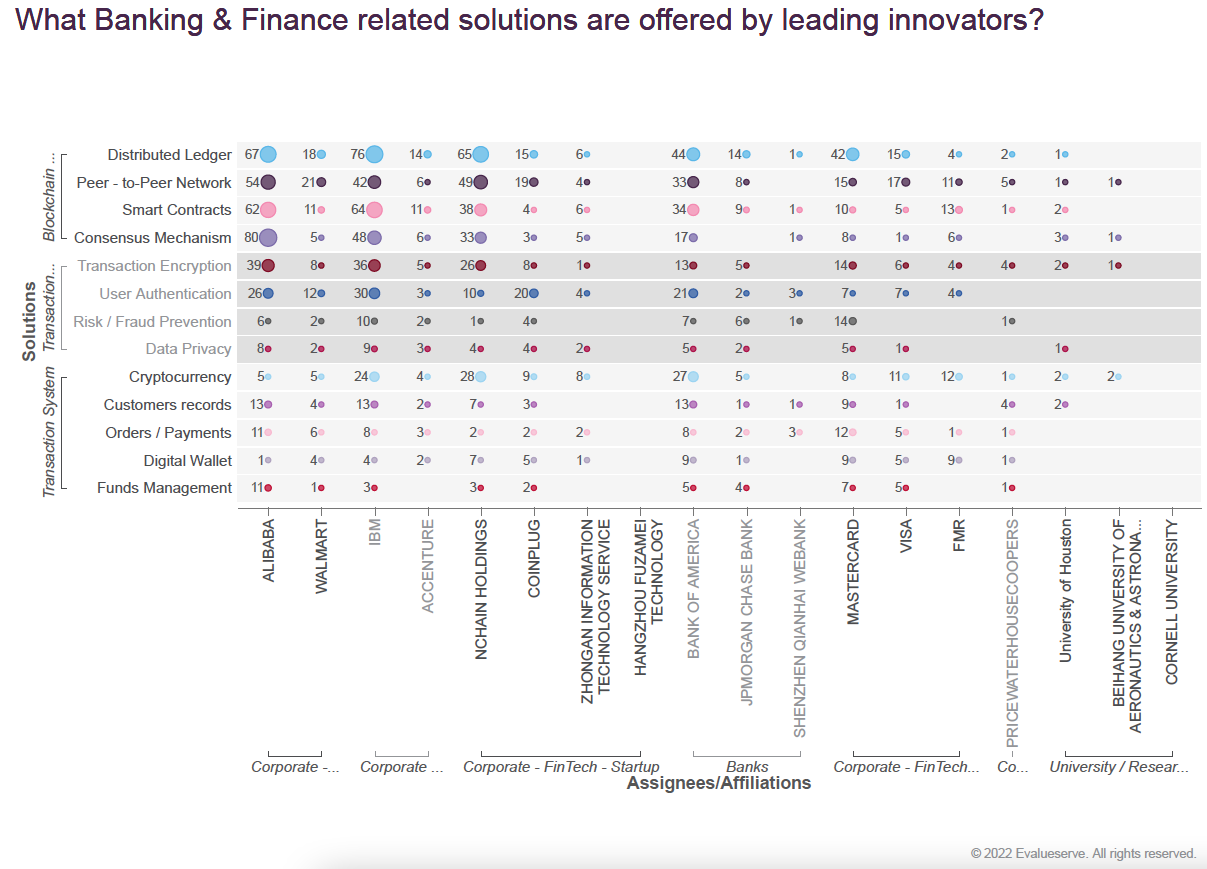 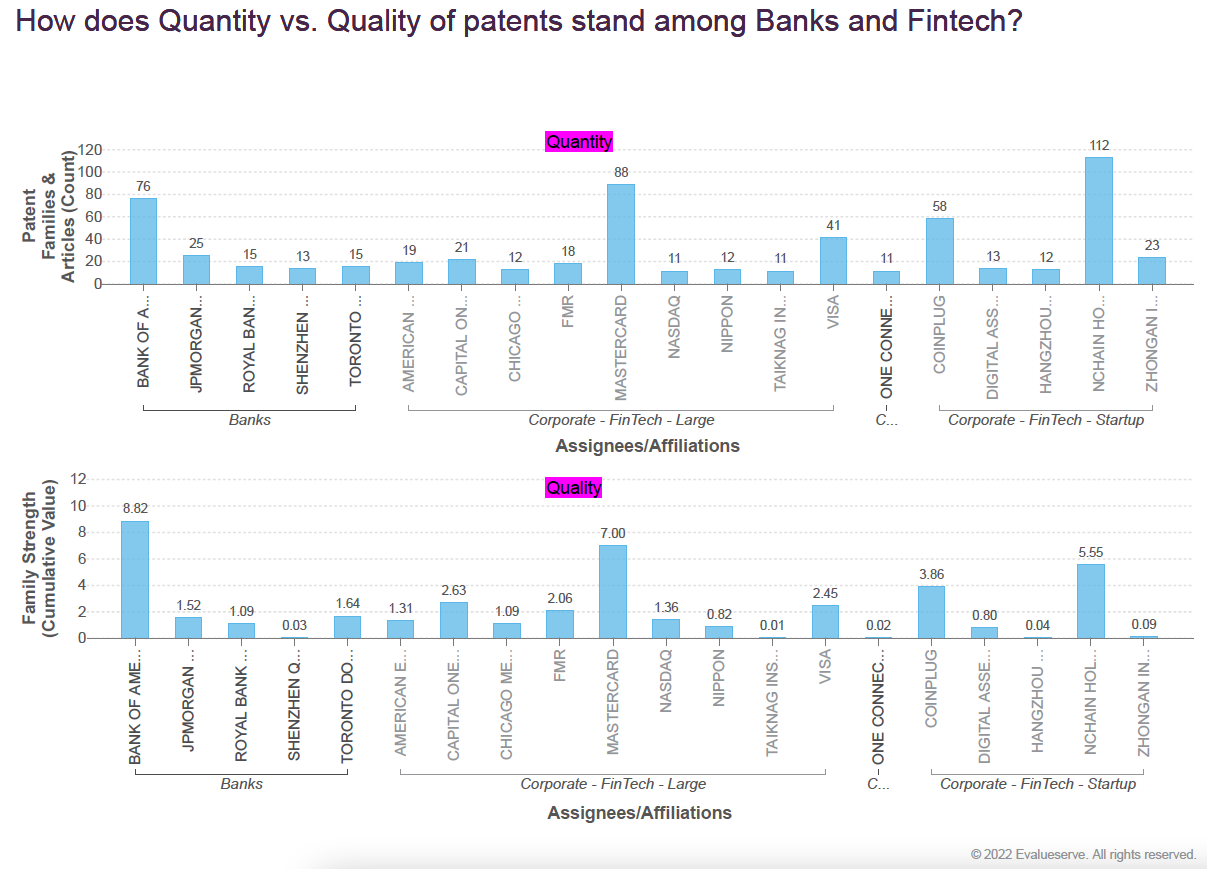 Limitations of Monitoring
Making effective use of the data
Patent data as a lagging indicator
Patent-only searching provides an incomplete view into a company’s activities
Aggregation of patent owner data
Identification of competitors as an input – who to include/exclude
Geographic limitations – competitors who file priority applications abroad
Limited bandwidth – how to prioritize searches
Balance of specificity v. volume 
Scalability 
Variable use of language
Layering of technologies
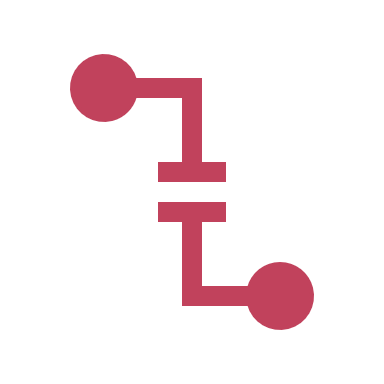 Audience Poll
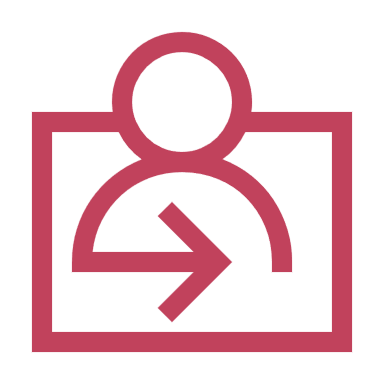 Poll Question 1: Does your company use AI/ML tools for competitive IP analysis?  
Poll Question 2: What tools or vendors have you found valuable for competitive analysis?  

Live Question: Are there any types of monitoring, analysis or tools that we haven’t discussed that you have found effective?  What are their benefits and limitations?
Poll Question #2 Results (as of Monday)
Presenting Information to the Business
Mechanisms to consider:
Regular reporting & dashboards
Review patents with technical team
Industry trends and competitor information to leadership
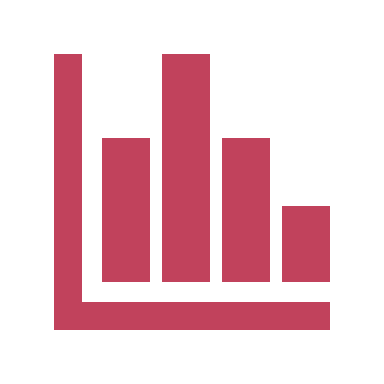 Willfulness Concerns
See case law update handout on Willfulness and Willful Blindness

Practical considerations:
Industry risk profile
Human nature and accessibility of information
Business relationship with IP counsel
Questions
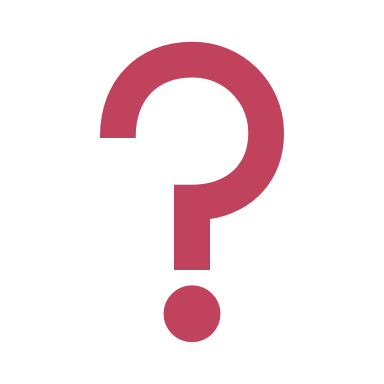 Appendix
Heat Map (DIY / Manual / Periodic)
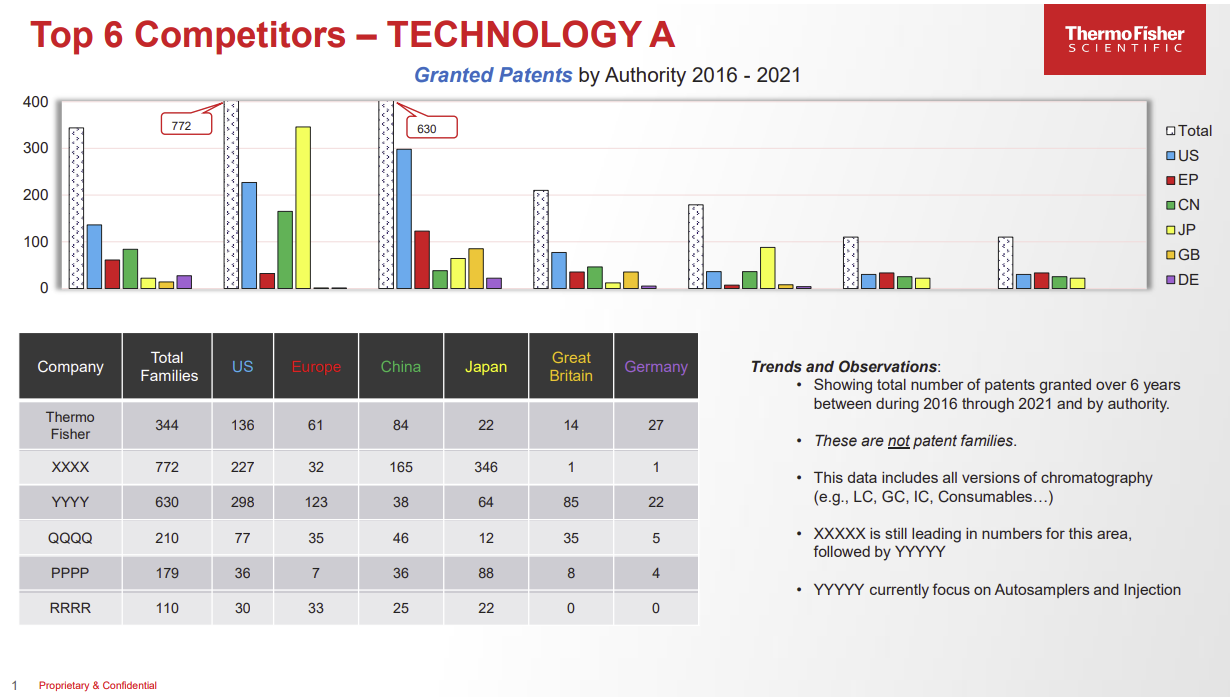 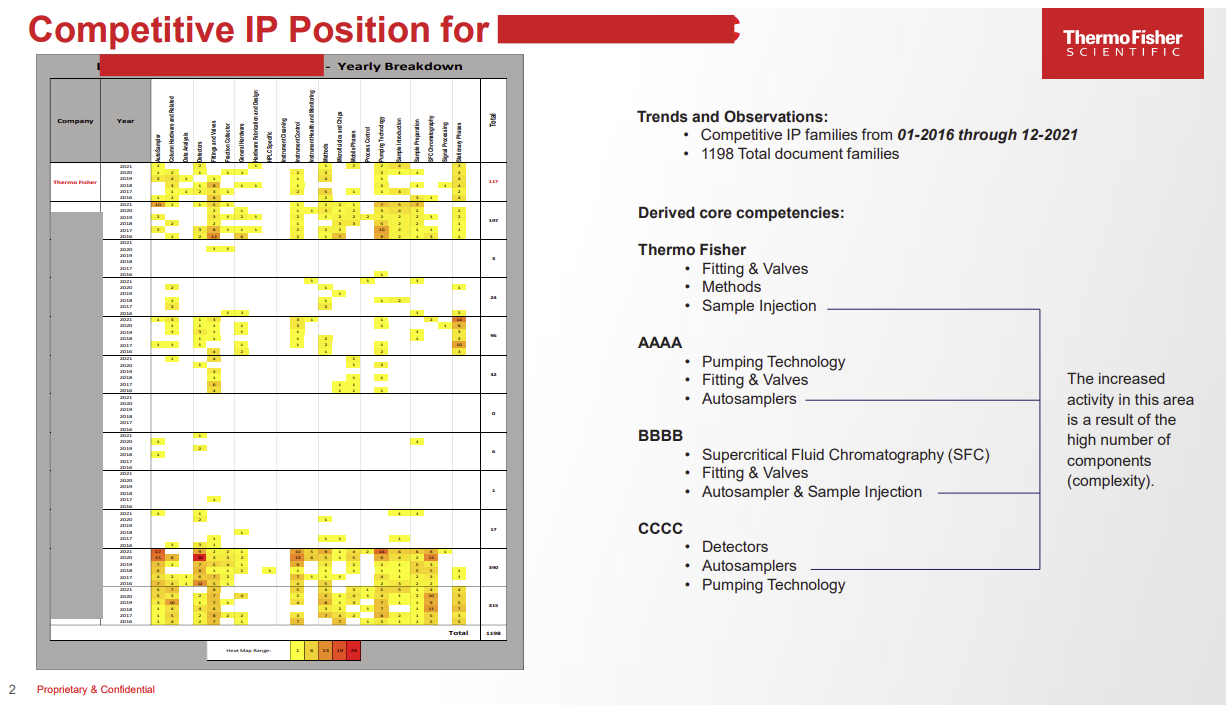 Cipher (Do It For Me or Hybrid / Hybrid / One-Off)
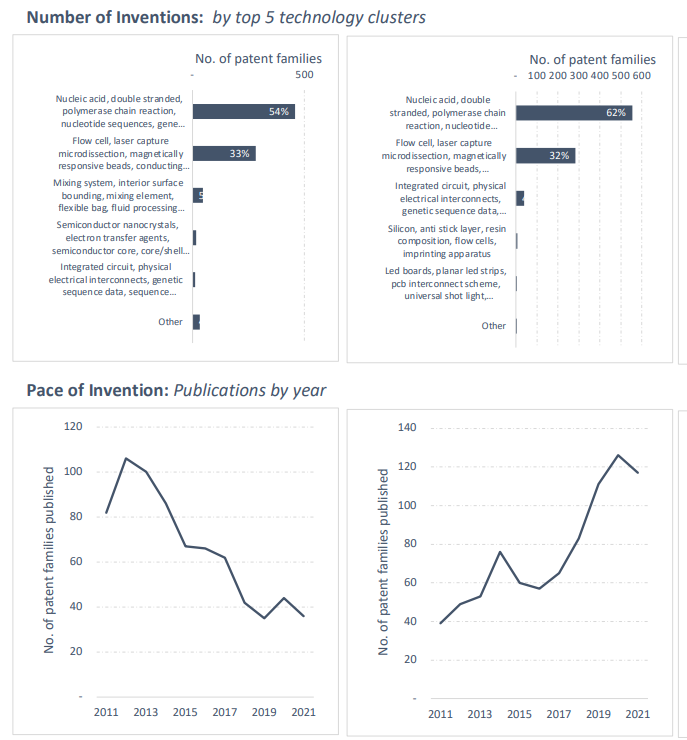 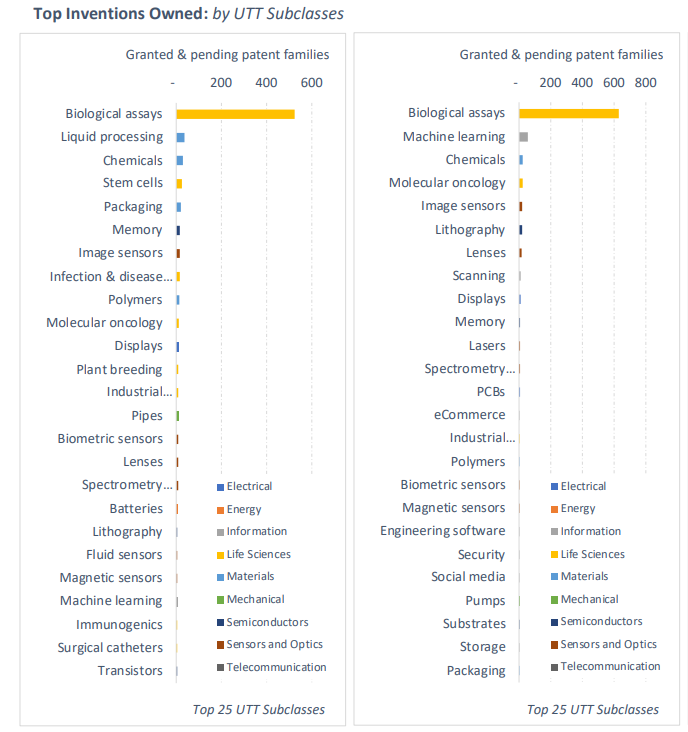 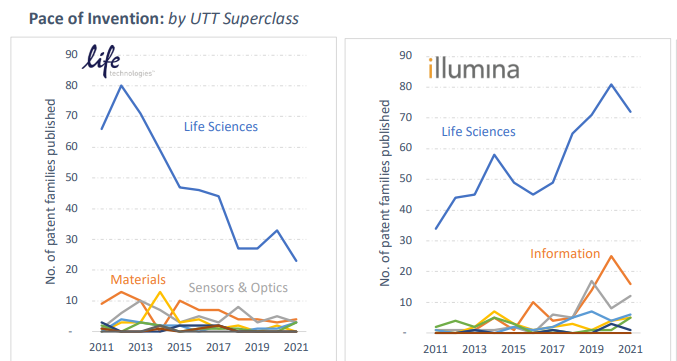 PatentSight (detail)
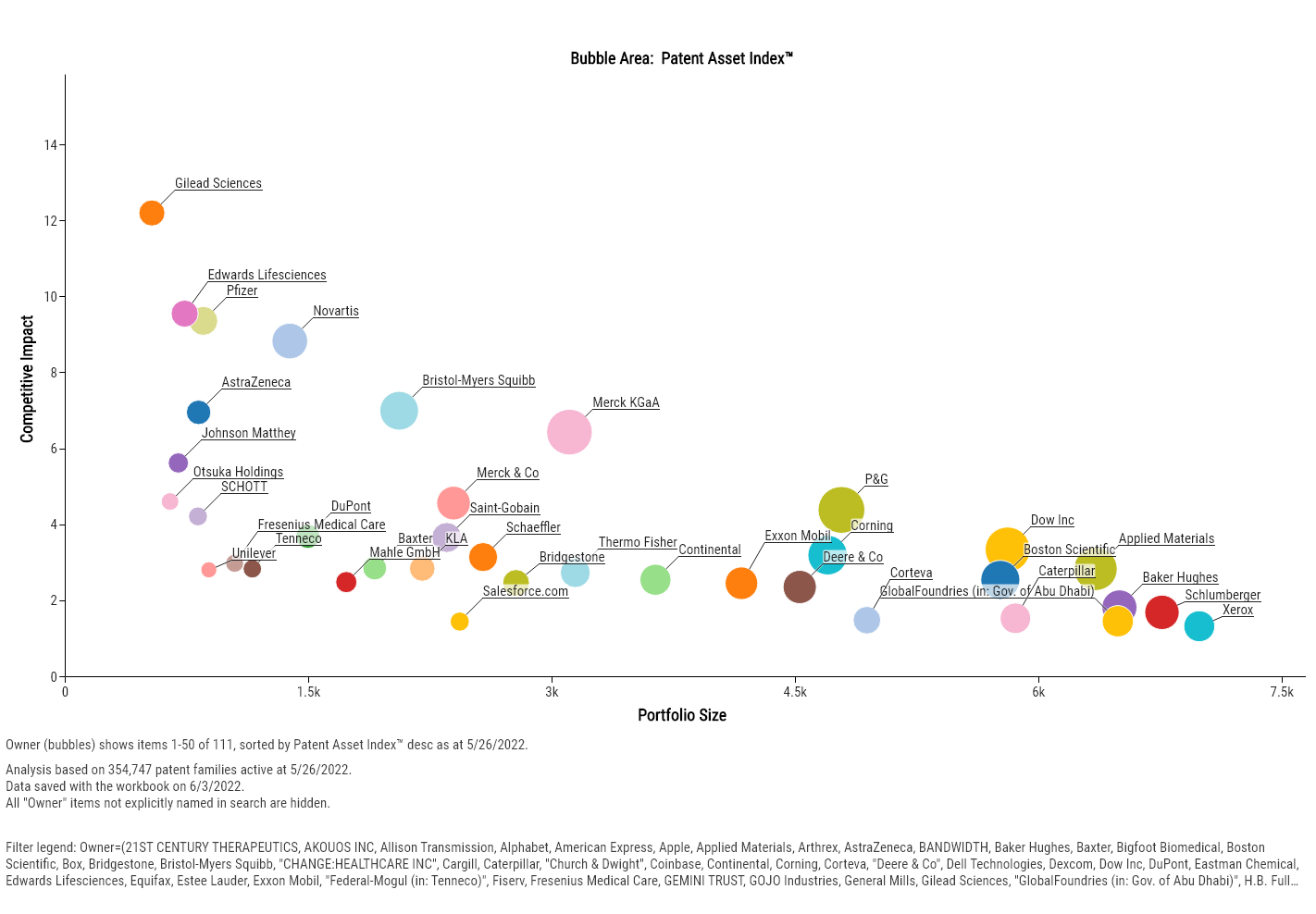 PatentSight (detail)
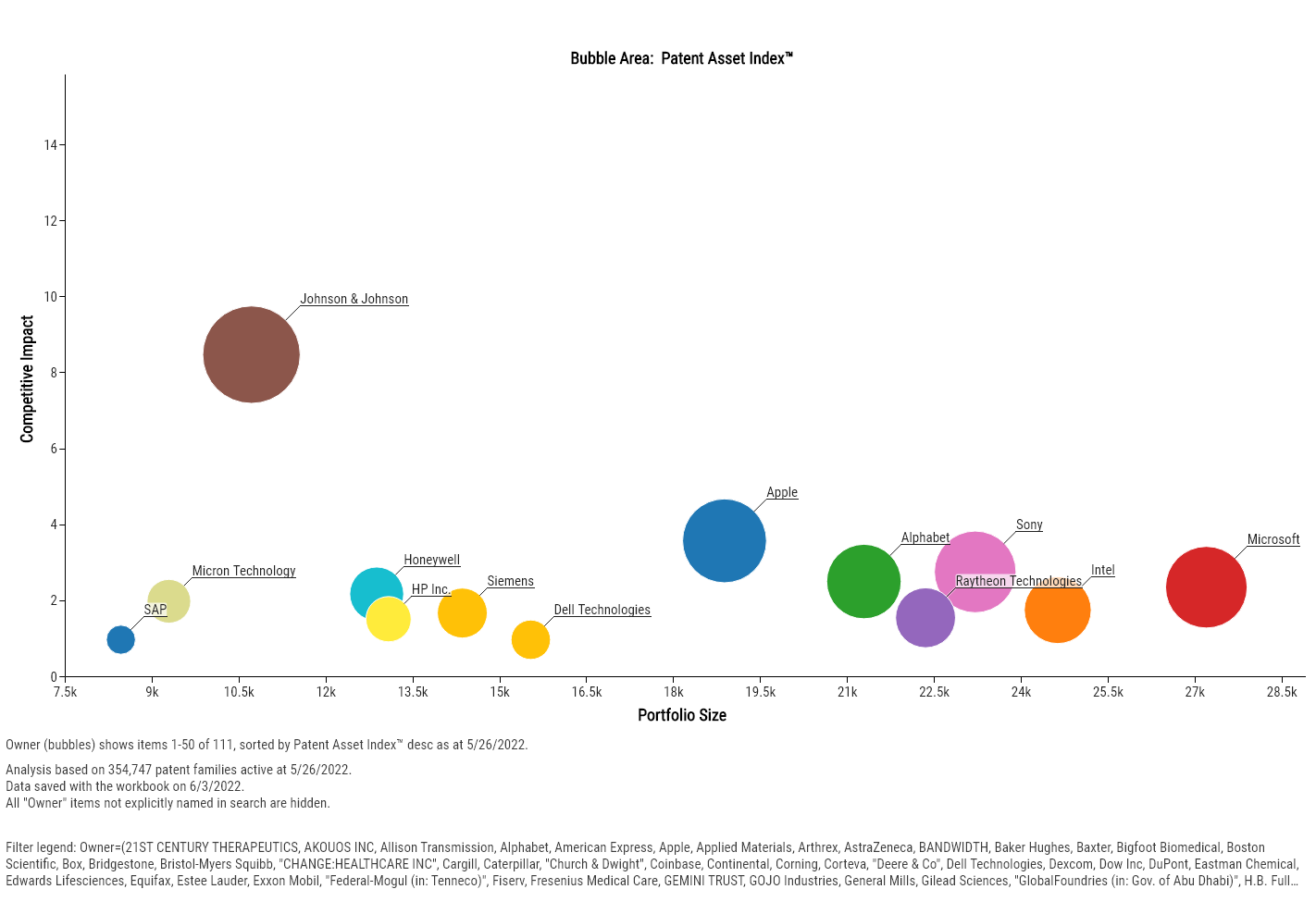 IAMIP (detail)
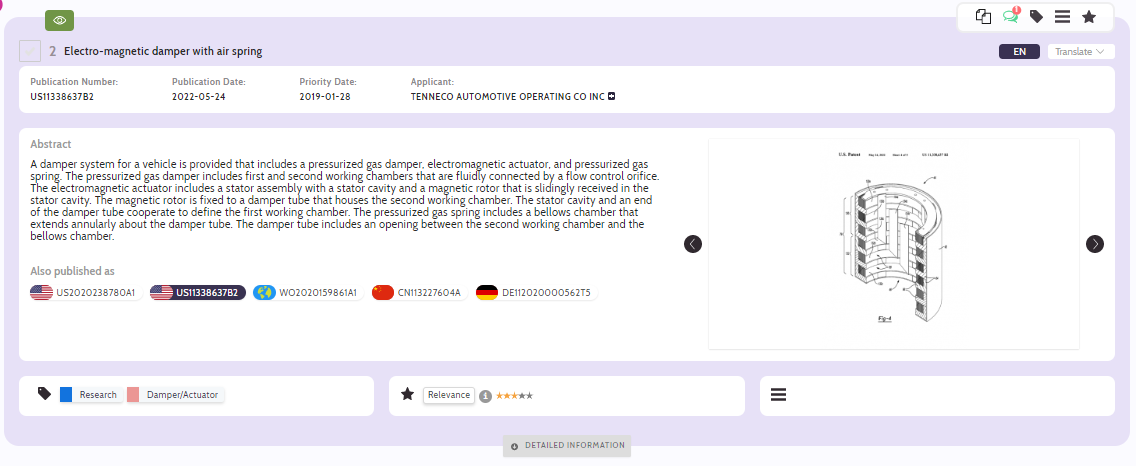 Evalueserve – Sample Report
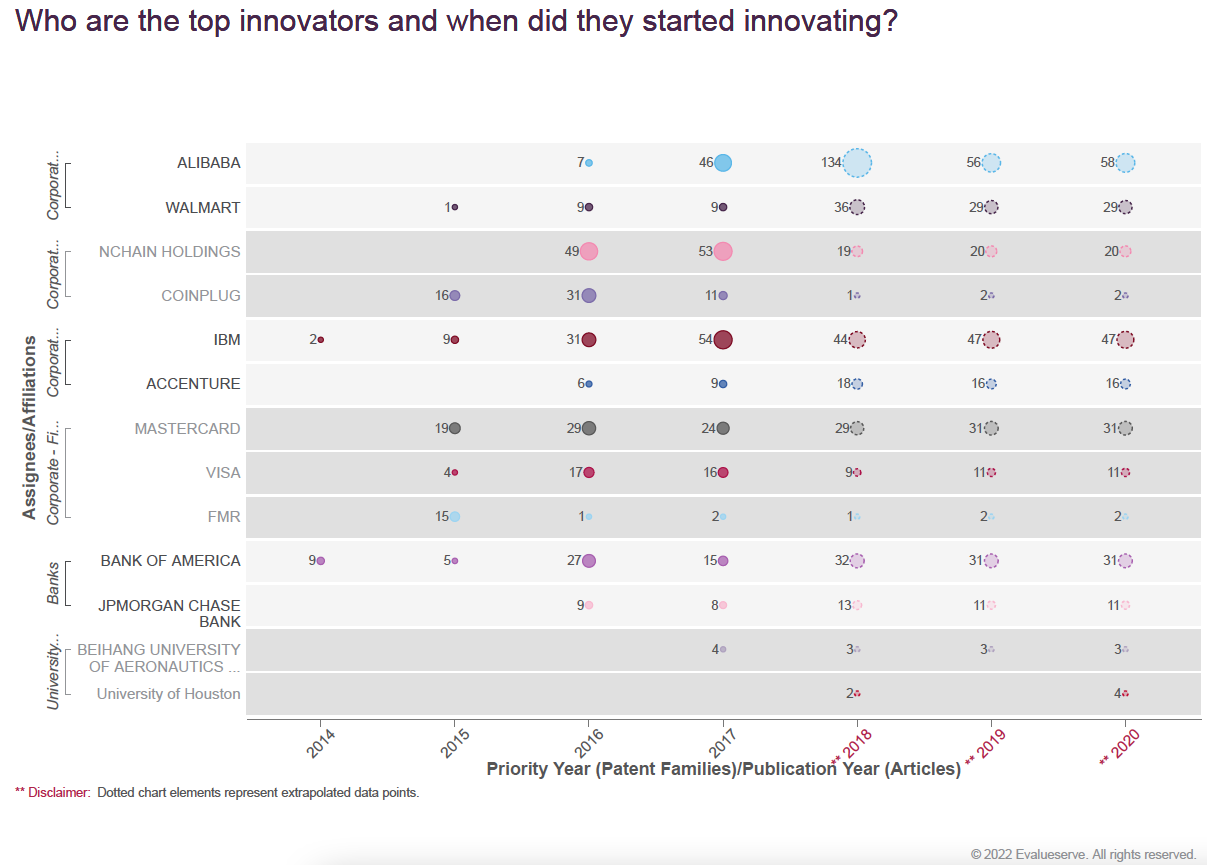 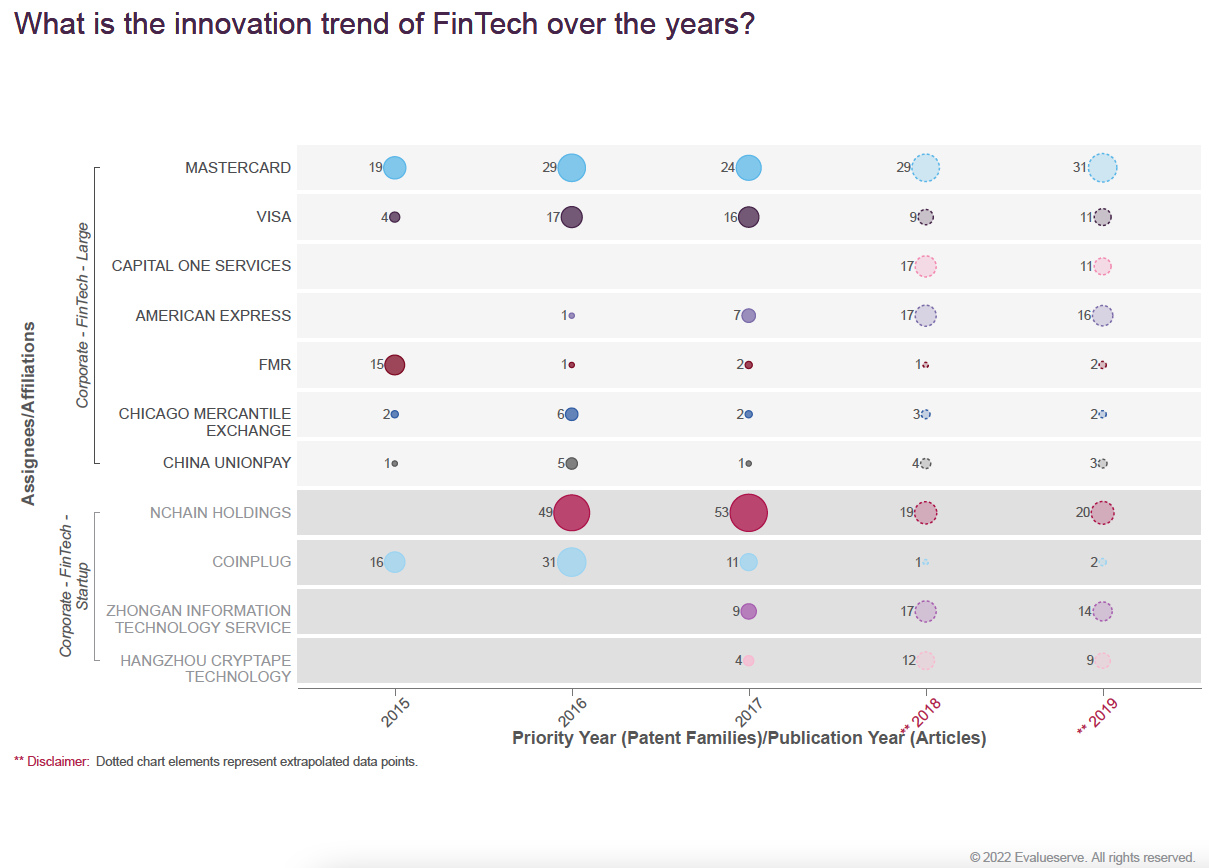 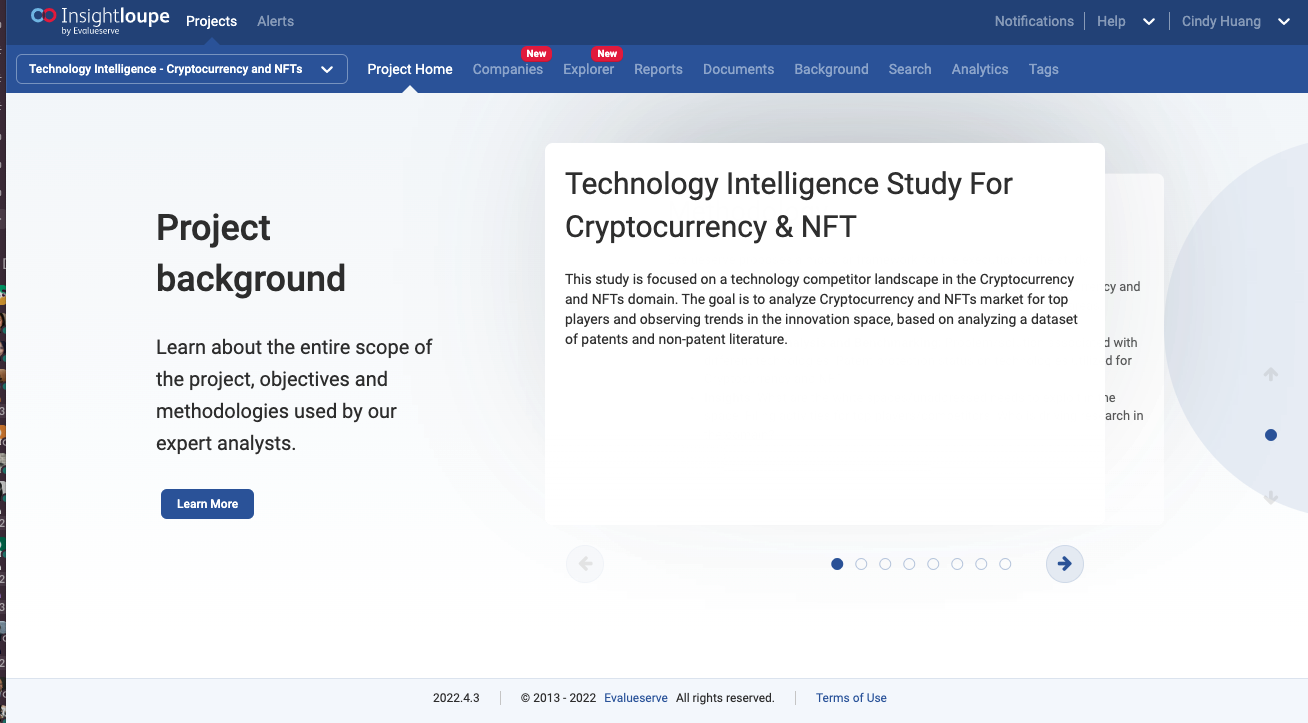